직장인을 위한 조조할인 쿠폰
35% 파격할인
10매(290,000원)
판매기간[3월17일~10월31일]
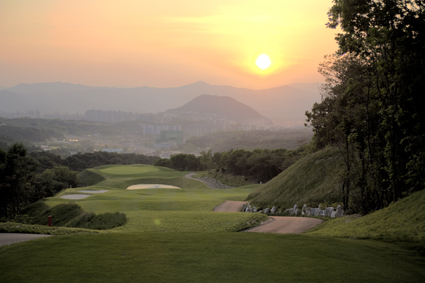 【쿠폰 이용 안내】

▪ 유효기간 : 구입일자 후 5개월
▪ 사용시간 : 당일 07시 이전 9홀
▪ 사용인원 : 3인 이상(2인 사용불가)
▪ 환불조건 : 사용 전 환불 가능함.
 - 1매라도 사용하면 환불되지 않음.
▪ 기상악화로 인한 홀별 정산 안됨.
▪ 양수 양도 가능함.

2014년  월  일 ~ 201 년  월  일
No. 1
Springvale G. C
        스프링베일 골프클럽

               주중 9홀 조조할인 쿠폰







http://www.springvale.co.kr
                            
                                                            3번홀 전경